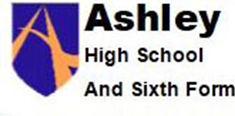 10AK – E3 Certificate – Spreadsheet Software
10GG – Presentation Software
10AK – E3 Certificate – Database Software
10GG – Level 1 Certificate – Spreadsheet Software
10AK – E3 Certificate – Word Processing Software
10GG – Level 1 Certificate – Word Processing Software
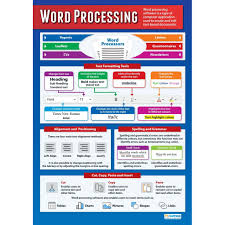 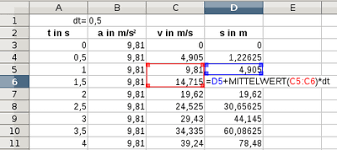 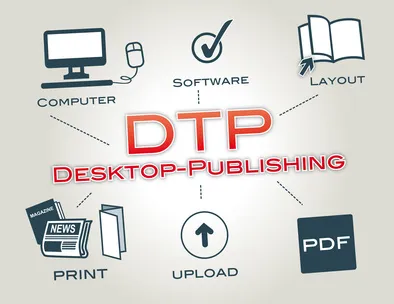 Half Term 1	Half Term 2	Half Term 3	 Half Term 4	Half Term 5	Half Term 6
ICT Year 10
10AK – E3 Certificate – Spreadsheet Software / Database Software
10GG – Level 1 Certificate – Presentation Software / Spreadsheet Software
10AK – E3 Certificate – Desktop Publishing Software
10GG Level 1 Certificate – Spreadsheet Software
10AK – E3 Certificate – Presentation Software
10GG – Level 1 Certificate –  Word Processing Software / Presentation Software
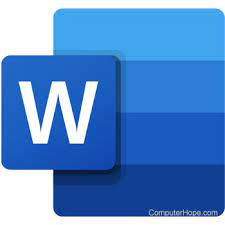 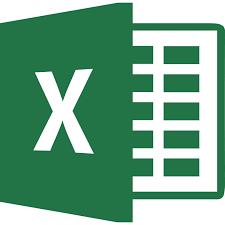 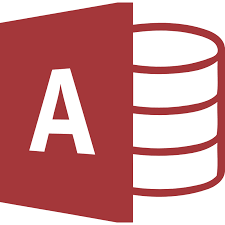 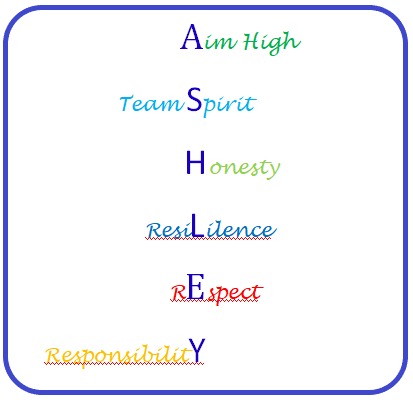 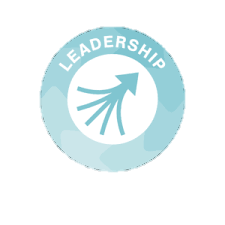 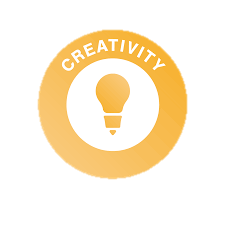 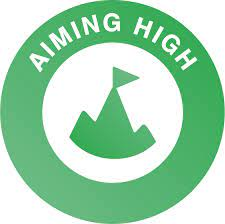 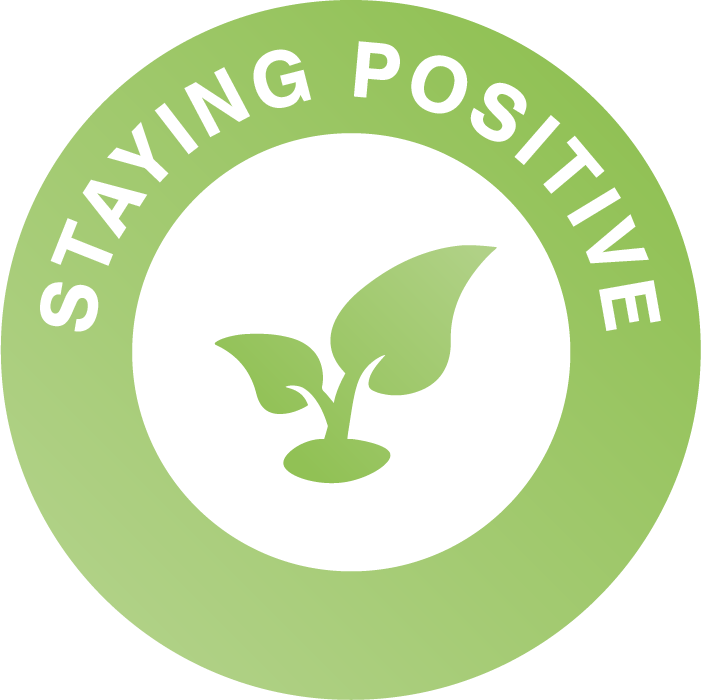 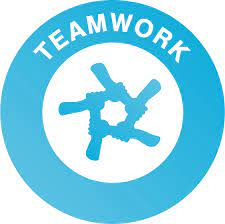 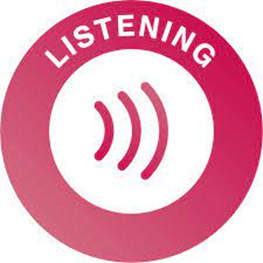 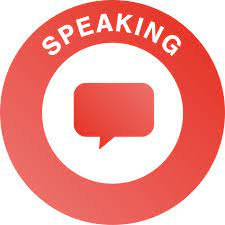 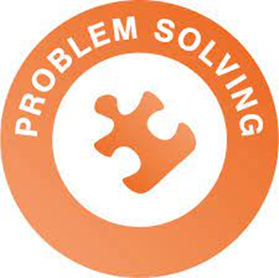 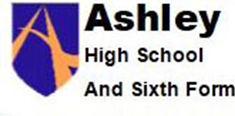 11L - E3 Certificate – Spreadsheet Software
11RS – Functional Skills L2 exam preparation
11L – E3 Certificate – Desktop Publishing Software
11RS – FS L2 exam preparation
11L – E3 Certificate – Using Email / Internet Fundamentals
11RS – FS L2 exam preparation
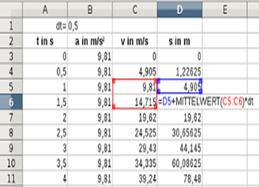 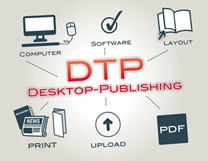 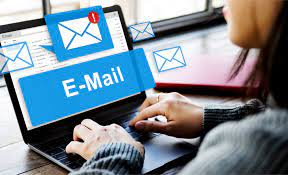 Half Term 1	Half Term 2	Half Term 3	Half Term 4	Half Term 5	Half Term 6
ICT Year 11
11L – E3 Certificate – Using Email
11RS – FS L2 exam preparation
11L – E3 Certificate – Database Software
11RS – FS L2 exam preparation
11L – E3 Certificate – Internet Fundamentals
11RS – FS L2 exam preparation
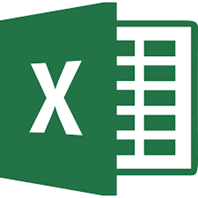 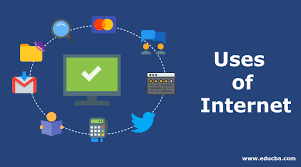 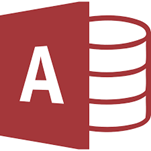 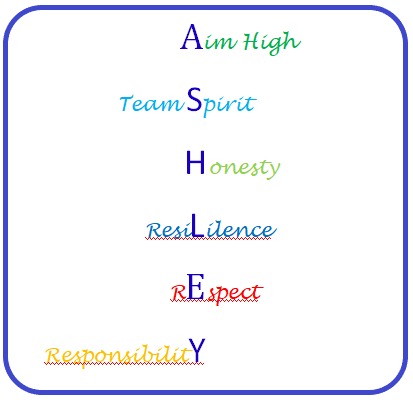 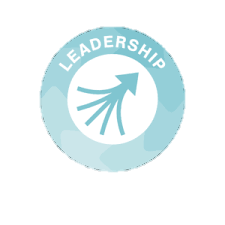 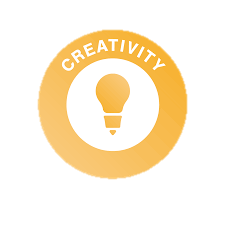 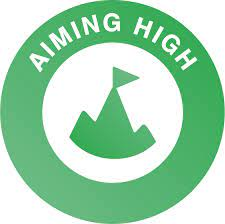 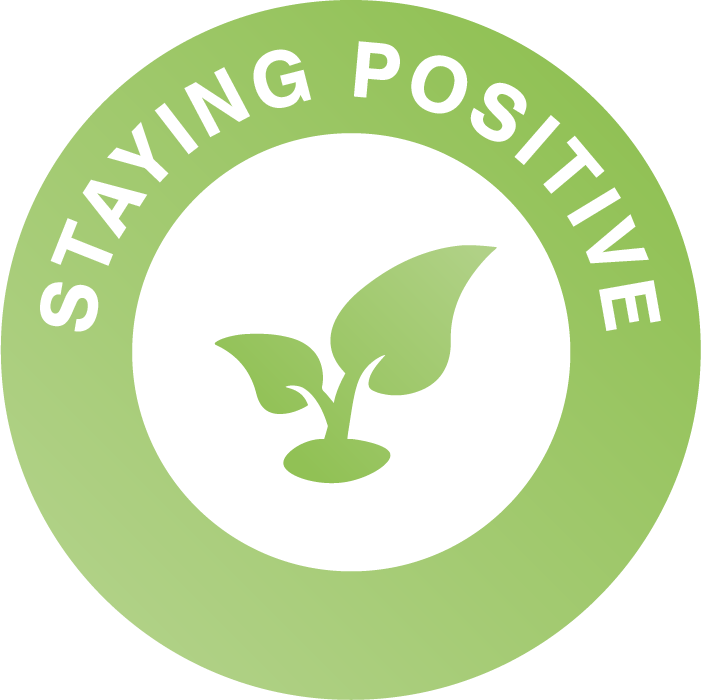 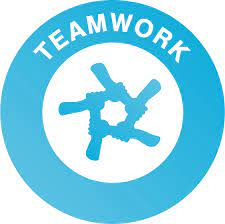 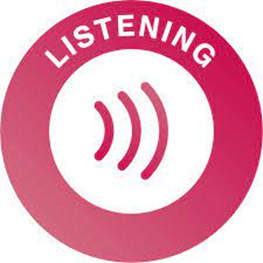 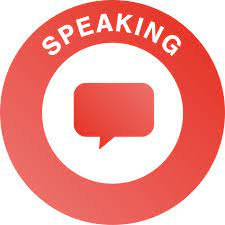 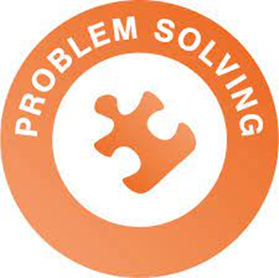